МузыкаДвижение Здоровье
Выполнила ученица 6А класса Мартьянова Аня
Руководитель: Трунова Галина Алексеевна
Цель:
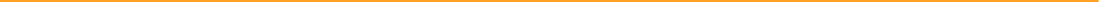 Показать положительное влияние ритмической гимнастики на формирование стройной фигуры.
Ритмическая гимнастика
Это особый вид гимнастики, основанный на методе выполнения упражнений под ритмичную музыку.
Что может ритмическая гимнастика
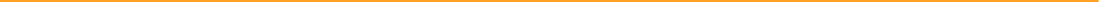 Развить и восстановить физические качества тела.
Поднять настроение.
Улучшить самочувствие.
Развить и восстановить физические качества тела.
Огромную роль в жизни человека играют такие важные свойства тела как гибкость, выносливость и координация.
Ритмическая гимнастика включает в себя развитие этих способностей:
         Гибкость
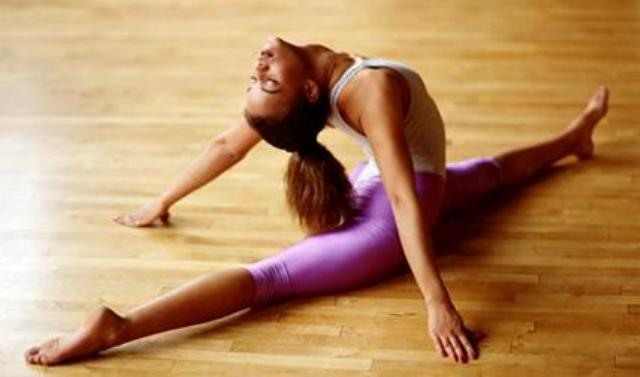 Выносливость
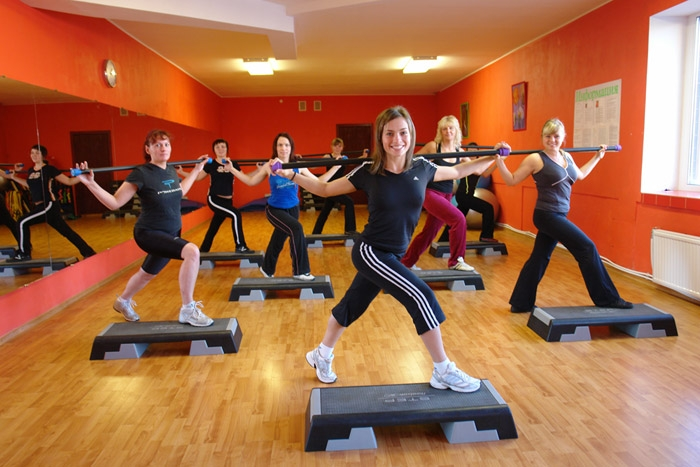 Координация
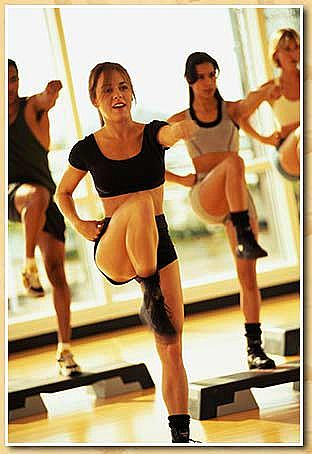 Поднятие настроения
Эмоциональное здоровье является не менее важным чем физическое здоровье тела, т.к. в последнее время остро встала проблема нарушения самочувствия на фоне душевных расстройств.
Занятие ритмической гимнастикой помогают отвлечься от проблем, а заводная музыка помогает войти в весёлый настрой.
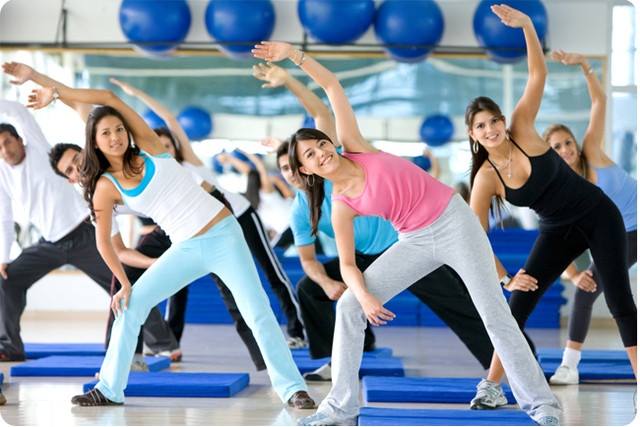 Улучшение самочувствия.
Ритмическая гимнастика хорошо улучшает самочувствие, человек чувствует себя лучше и готов идти дальше по жизни с отличным настроением.
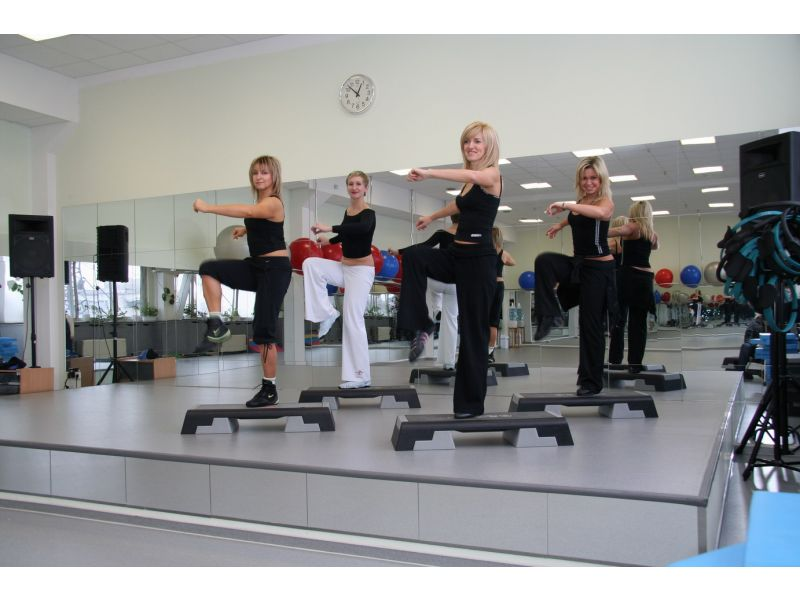 В целом, ритмическая гимнастика является отличным методом оздоровления о поднятия духа. Она не требует повышенной подготовки, ей можно заниматься в любом возрасте и любой физической форме.
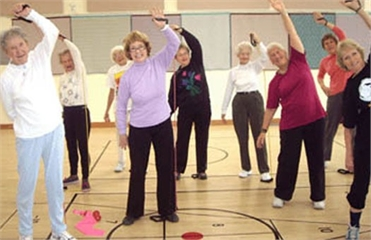